Excel and SPSS Tips and Tricks
Danielle K. Pearson, MSc, PhD

Suggested (APA) reference: 
Pearson, D. K. (2012). Excel and SPSS tips and tricks [PowerPoint slides]. Retrieved from http://web address
Excel
Creating pivot tables

Transpose and Text to columns 

Basic functions

 Paired t-test
SPSS
Opening different types of files

Merging data

Selecting/Deselecting cases

Recoding variables

Identifying duplicate cases
Pivot tables
Insert: Pivot table (upper left)

Brings up this menu:




Select your range of data you want included (or potentially included) in your table
Select whether you want the table in a new worksheet or an existing worksheet (if existing, select the cell in which you want the table to appear)
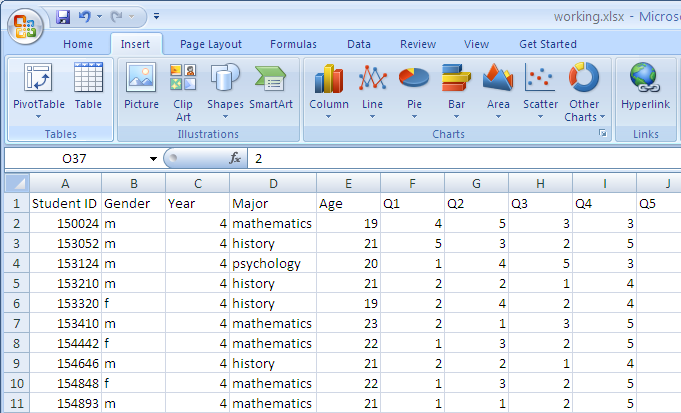 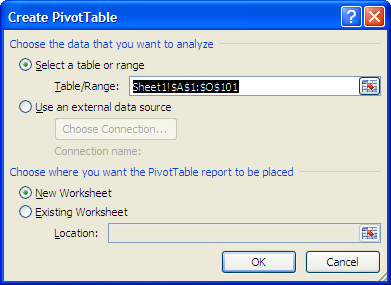 Pivot tables
Brings up pivot table tools and box at right
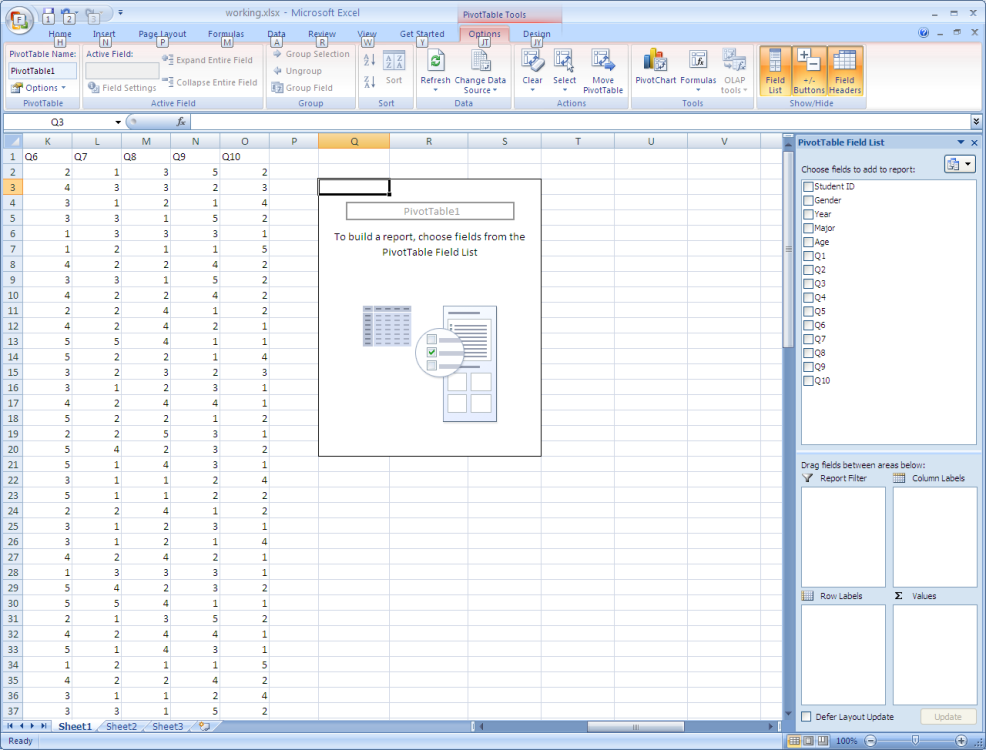 Select which variables  you want included in the pivot table

You can check the box & it will move it automatically into box at bottom, or drag into box

The pivot table will update automatically
Pivot tables
Gender & Major into Row labels
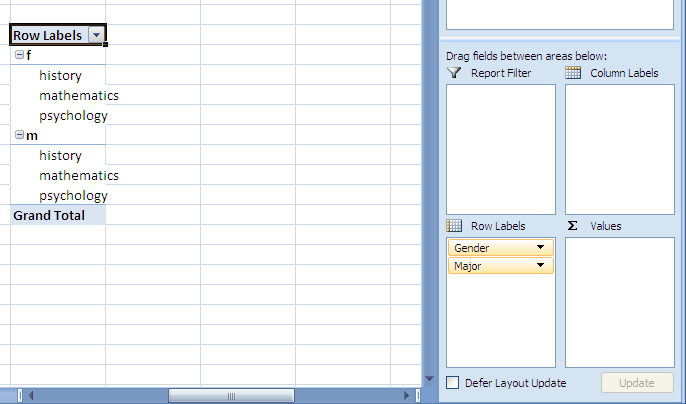 Pivot tables
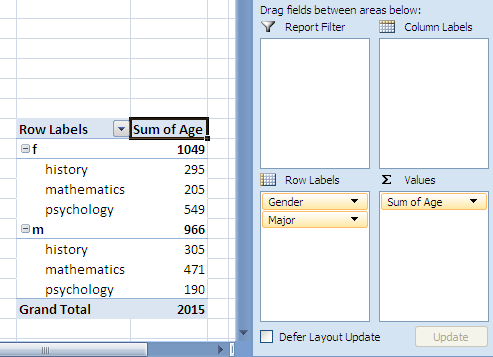 Gender & Major into Row labels

Age into Values...
	Summing age doesn’t make sense
	Click on drop-down arrow next to Sum of Age > Value Field Settings > 		Average (or whatever you want for that variable) 
	OR right click Sum of Age in table > Summarize Data By > Average
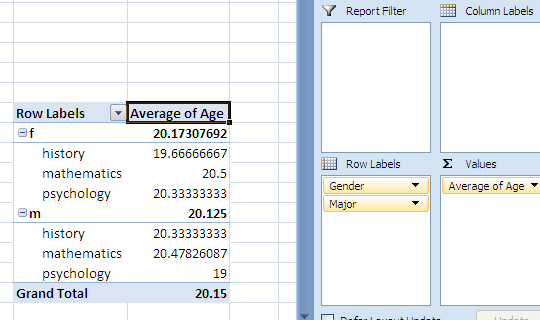 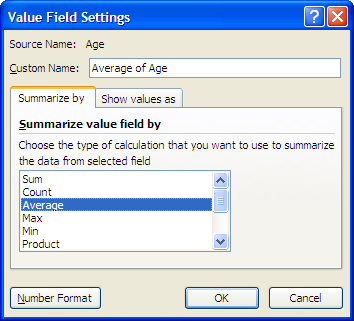 *Change decimal places as normal: Format cells or in toolbar
Pivot tables
Same for other variables







Interested in counts/averages/sums, etc for variables
Change in same manner as on previous slide
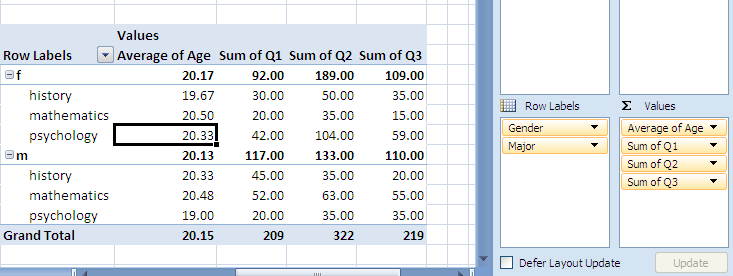 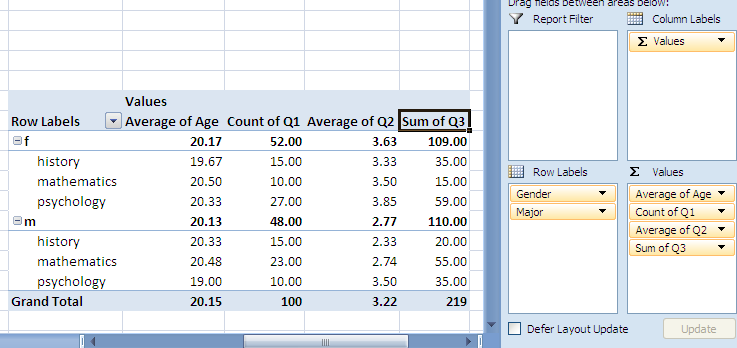 Pivot tables
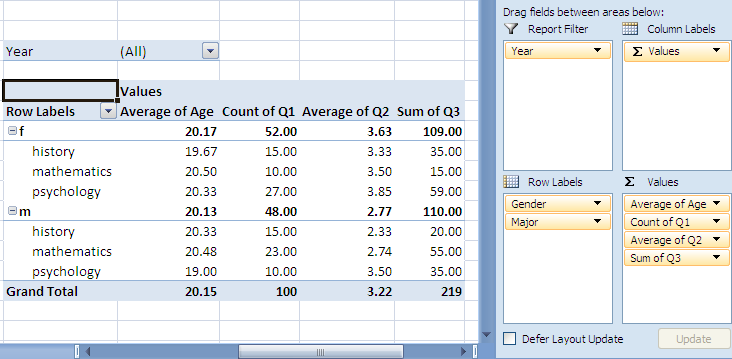 Filter by variable (ex: year)




Select value(s) (year(s)) to   show in table
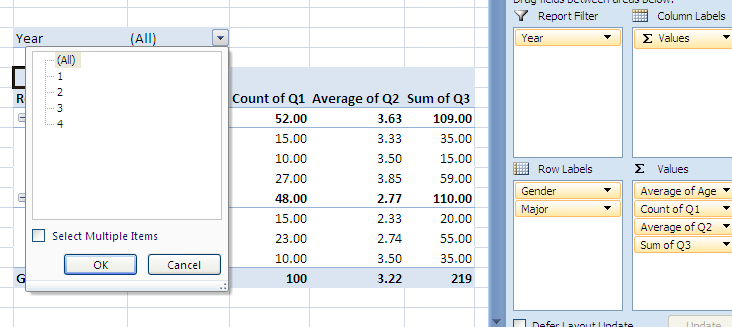 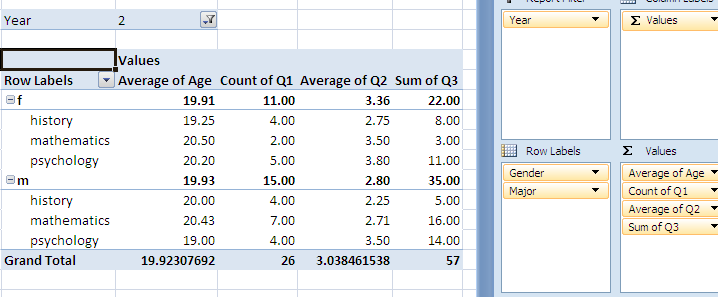 Transpose & Text to Columns
How to get from a list like this:





To a list like this:
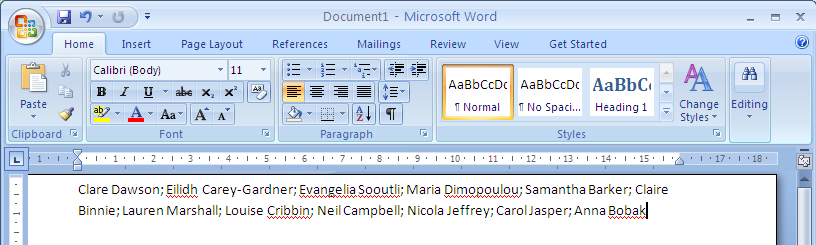 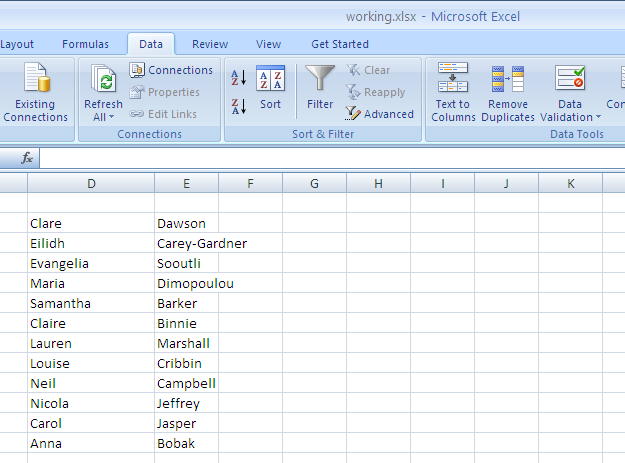 Transpose & Text to Columns
Paste list into Excel





In Data tab, find Text to Columns. With cell where data is pasted selected, click Text to Columns.
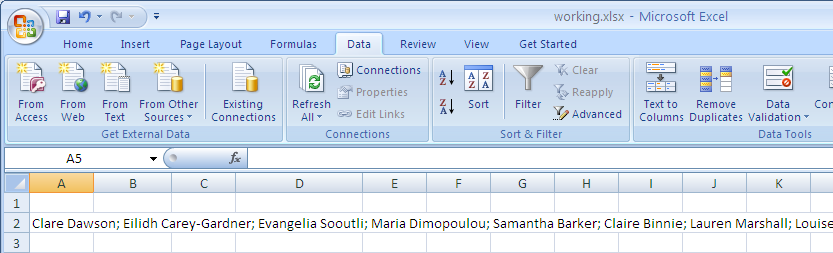 Transpose & Text to Columns
Select Delimited > Next
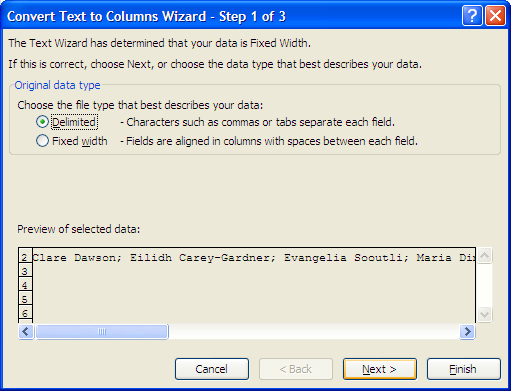 Transpose & Text to Columns
Select Delimited > Next


In this case, since names 
are separated by 
semicolons check 
semicolon box > Next
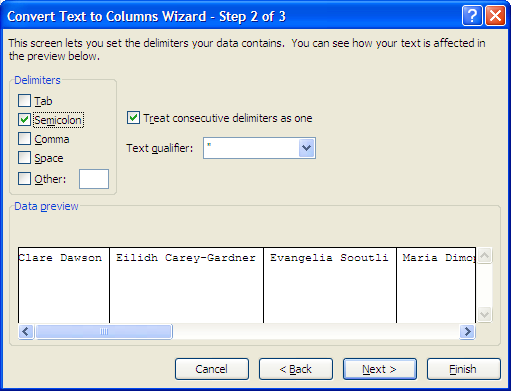 Transpose & Text to Columns
Select Delimited > Next


In this case, since names 
are separated by 
semicolons check 
semicolon box > Next

Choose destination for columns
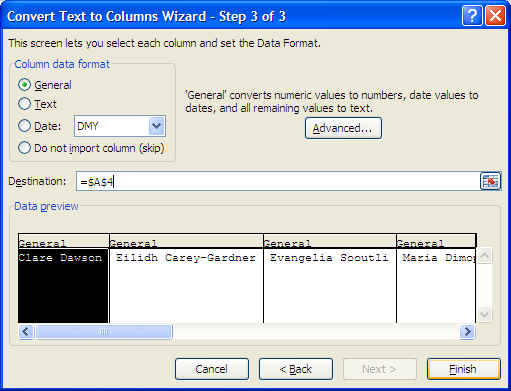 Transpose & Text to Columns
Now text will appear as one row of separate names





Highlight names, copy, 
right click in a new cell 
and select Paste Special.
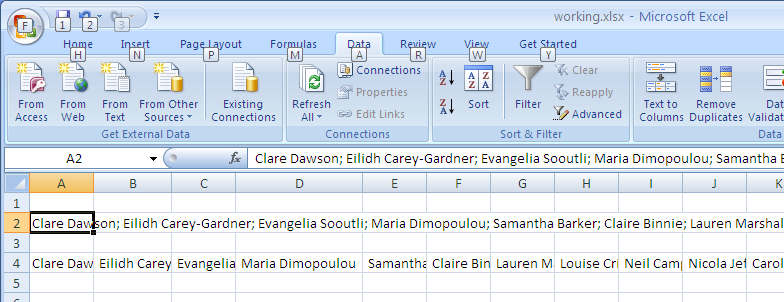 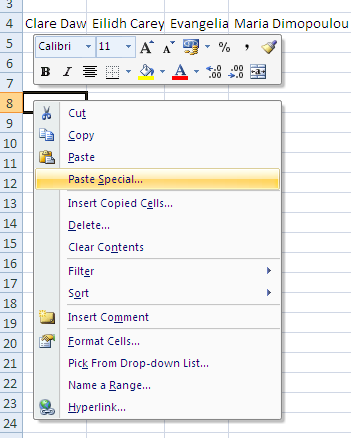 Transpose & Text to Columns
Select Transpose > OK
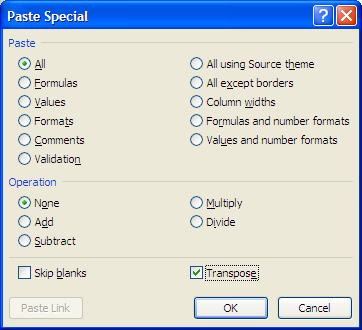 Transpose & Text to Columns
Select Transpose > OK



This will transpose the data from a row to column
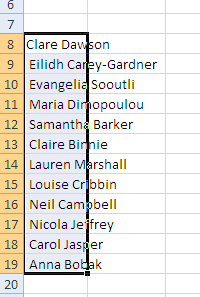 Transpose & Text to Columns
Select Text to Columns again > Delimited > Next

Select Space (since that is what separates first and last names in this case)
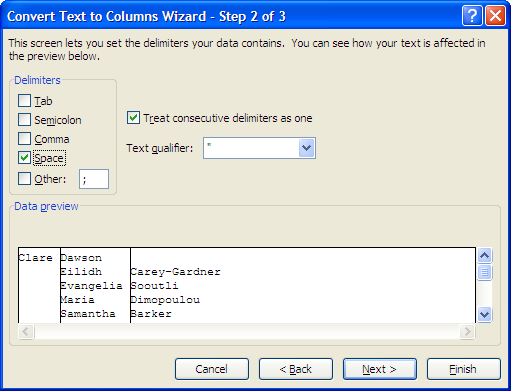 Preview shows that first item in list will be split differently because the other names all have a residual space in front of them. To fix this I cancelled, added a space in front of the first item, and went through Text to Columns again
Transpose & Text to Columns
Select Text to Columns again > Delimited > Next

Select Space (since that is what separates first and last names in this case)

End result:
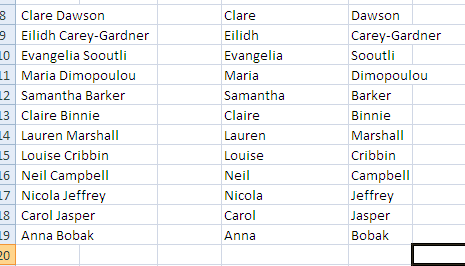 Basic Functions
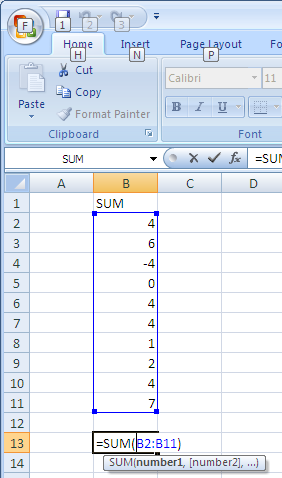 Summation
	Use =SUM() function
Basic Functions
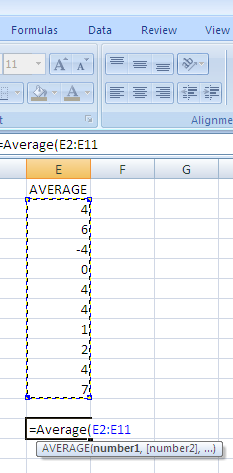 Summation
	Use =SUM() function
Mean
	Use =Average() function
Basic Functions
Summation
	Use =SUM() function
Mean
	Use =Average() function
Exponents
	Use =()^ function
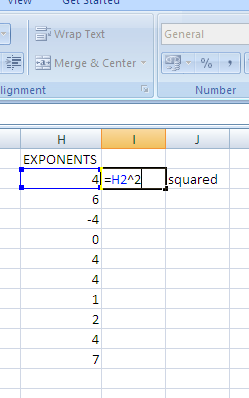 Basic Functions
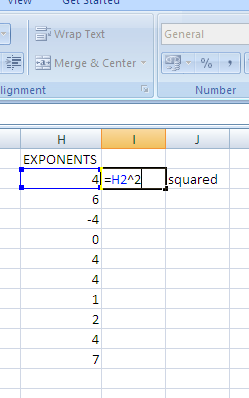 Summation
	Use =SUM() function
Mean
	Use =Average() function
Exponents
	Use =()^ function
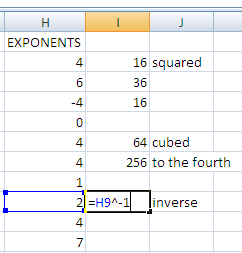 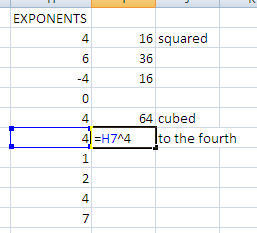 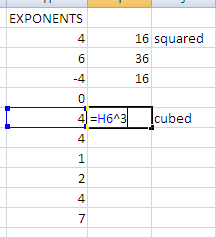 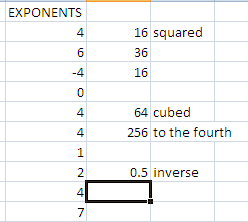 Basic Functions
Summation
	Use =SUM() function
Mean
	Use =Average() function
Exponents
	Use =()^ function
Square root		Use =sqrt() function
(All useful for finding standard deviation)
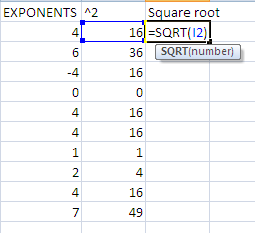 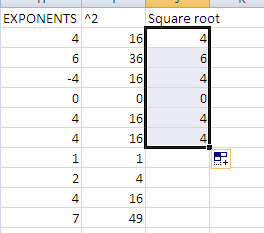 t-test
From before & after scores create column of differences
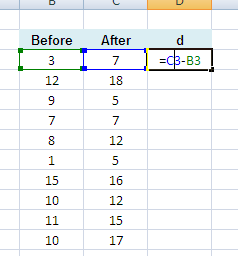 t-test
From before & after scores create column of differences
Create column of squared differences
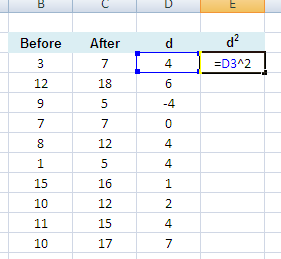 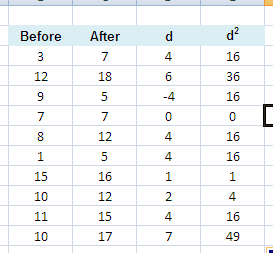 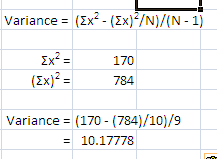 t-test
From before & after scores create column of differences
Create column of squared differences
Find variance using formula: (Σx2 - (Σx)2/N)/(N - 1) 
	We need Σx2 and (Σx)2
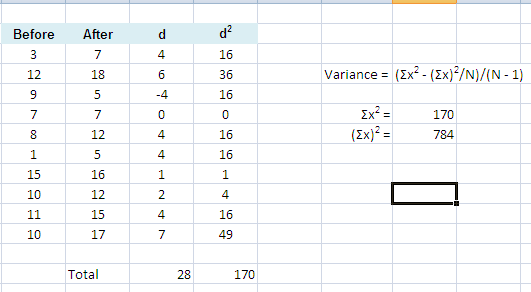 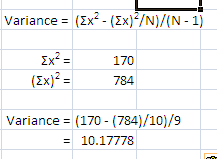 t-test
From before & after scores create column of differences
Create column of squared differences
Find variance using formula: (Σx2 - (Σx)2/N)/(N - 1) 
	We need Σx2 and (Σx)2
Standard deviation is the square root of variance
Standard error is standard deviation divided by √N
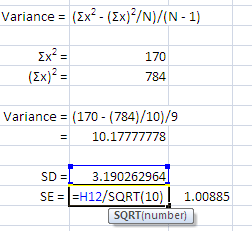 t-test
From before & after scores create column of differences
Create column of squared differences
Find variance using formula: (Σx2 - (Σx)2/N)/(N - 1) 
	We need Σx2 and (Σx)2
Standard deviation is the square root of variance
Standard error is standard deviation divided by √N
Find t using formula:  t =  Mean – μ
			            SE
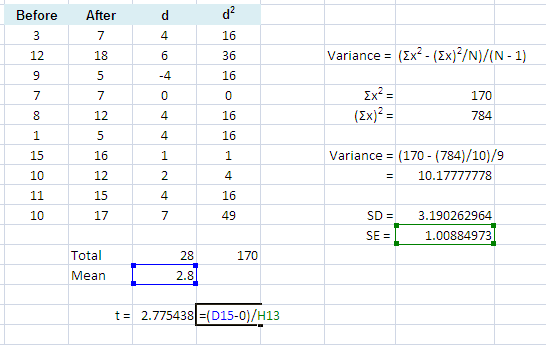 t-test
From before & after scores create column of differences
Create column of squared differences
Find variance using formula: (Σx2 - (Σx)2/N)/(N - 1) 
	We need Σx2 and (Σx)2
Standard deviation is the square root of variance
Standard error is standard deviation divided by √N
Find t using formula:  t =  Mean – μ
			            SE
Look up p value in t-table (df = 9) 
OR calculate using Excel function
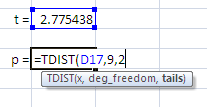 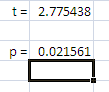 Opening data in SPSS: Text Files
When starting SPSS Select Open another type of file > OK




Locate file > OPEN
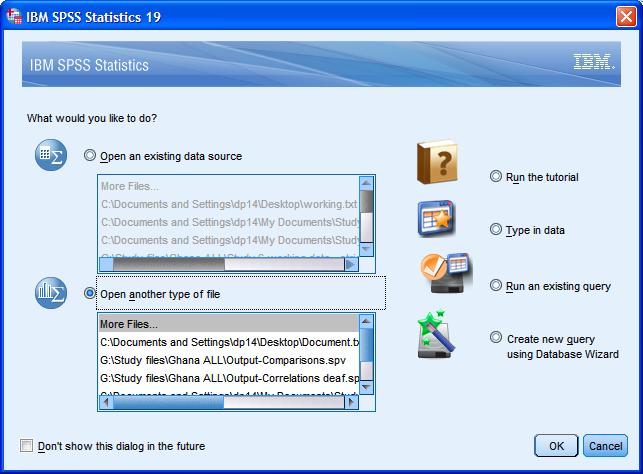 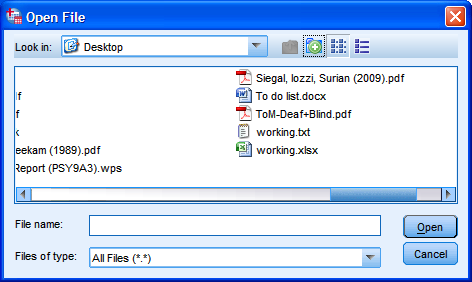 Note: If starting from a datasheet and selecting Open icon or from File menu, make sure it says All Files in ‘Files of type:’ field!
Opening data in SPSS: Text Files
This opens the text wizard:
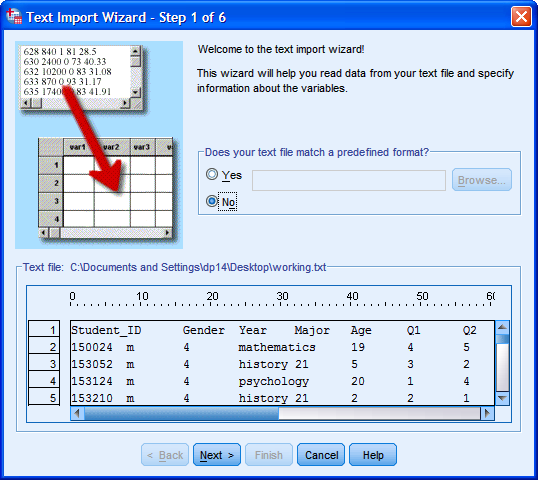 Opening data in SPSS: Text Files
This opens the text wizard:
Step 2: Selected DelimitedSelect Yes if your data set has variable names at the top
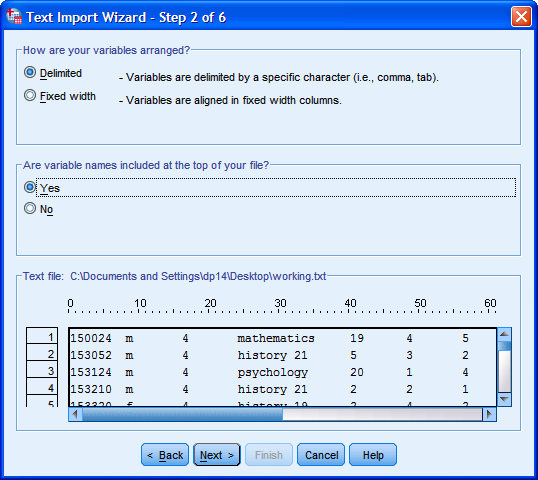 Opening data in SPSS: Text Files
This opens the text wizard:
Step 2: Selected DelimitedSelect Yes if your data set has variable names at the top

Step 3 & 4: Answer as applies to your data set

Step 5 allows you to set specifications for your variables, but you can always skip and do this later.

Step 6: Select Finish. (Make sure you don’t have the file open or you will get an error!)
Opening data in SPSS: Text Files
Preview in Step 6

Opened data set
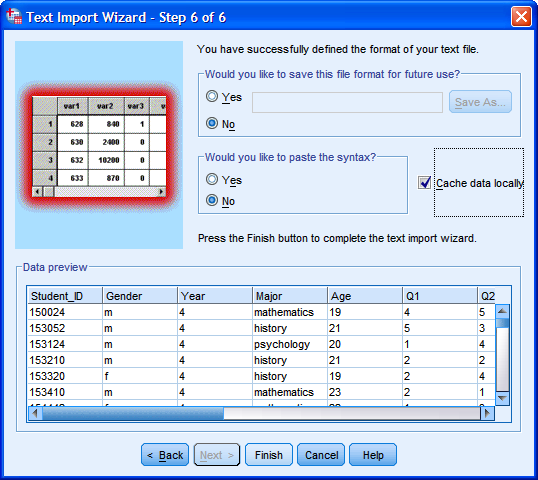 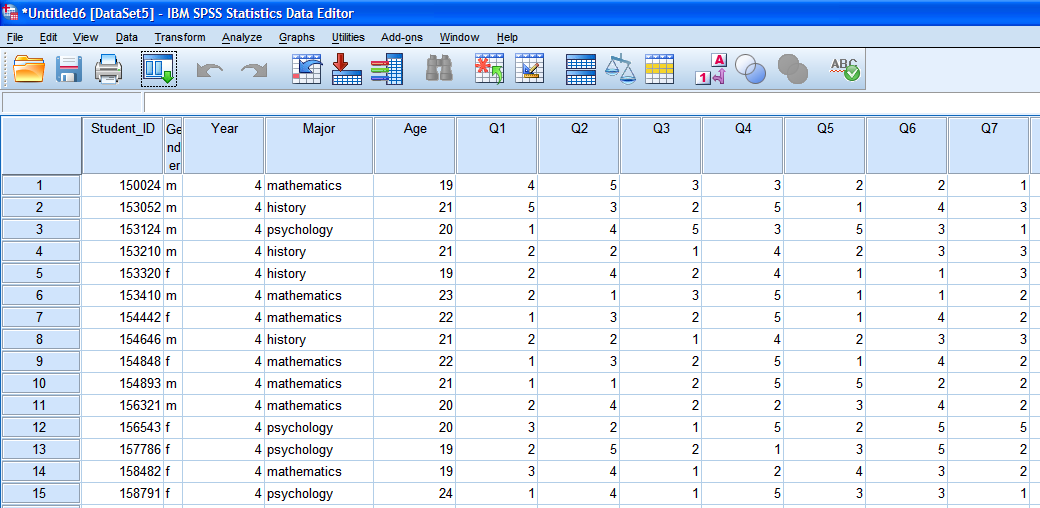 Opening data in SPSS: Excel
When opening the file, make sure Files of Type field reads either Excel or All Files.

Find and select your file. 

Select the appropriate worksheet (and range,if relevant)Press OK and your dataset will open
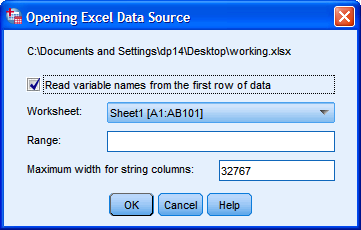 Merging data in SPSS
Adding cases
	Example: You have data from 2 primary schools, and each school has its own data file.  They generally have the same variables, but represent different students (cases)

Data > Merge Files > Add Cases
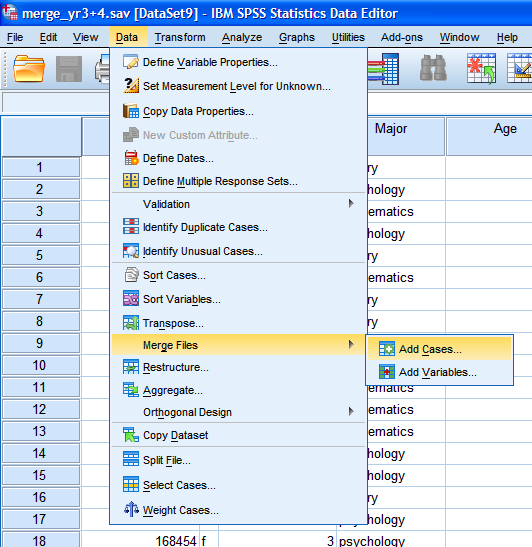 Merging data in SPSS
Adding cases
	Example: You have data from 2 primary schools, and each school has its own data file.  They generally have the same variables, but represent different students (cases)

Data > Merge Files > Add Cases

If your data set is already open, select it. If not, browse for it.  Note: both/all files must already be SPSS files (so if they are Excel, etc, open & save in SPSS first)
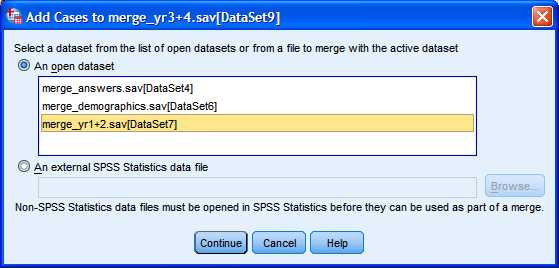 Merging data in SPSS
If any of your variables between the two files are not the same, they will appear in the left hand box as Unpaired Variables.  You can add them separately to the right box if they don’t have a pair in the other set, but you want it in the final set. 
If they are variables that should be the same, but were perhaps labelled differently (e.g., sex vs gender), highlight both and click Pair.
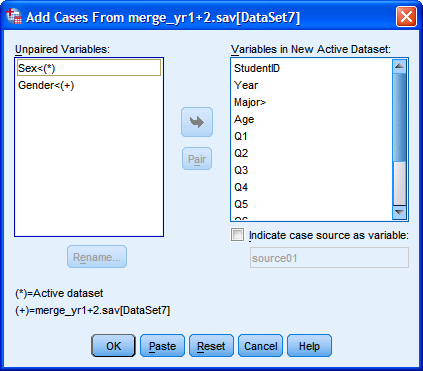 Merging data in SPSS
If any of your variables between the two files are not the same, they will appear in the left hand box as Unpaired Variables.  You can add them separately to the right box if they don’t have a pair in the other set, but you want it in the final set. 
If they are variables that should be the same, but were perhaps labelled differently (e.g., sex vs gender), highlight both and click Pair. 
Select OK and all cases from both files should now be in the file you started with.
Merging data in SPSS
Adding variables/Match files
	Example: You have data for the same participants in two different files. One file contains demographic information, the other file contains responses to a questionnaire. You want all of this information in one file.
Merging data in SPSS: Match Files
VERY IMPORTANT FIRST STEP:
You need to match the cases from one file to another. To do this, you  need a common indexing key. This is a unique identifier for each case in your data set (example: student ID)
This variable needs to be sorted in ascending order in BOTH files prior to merging, or you will have a problem!
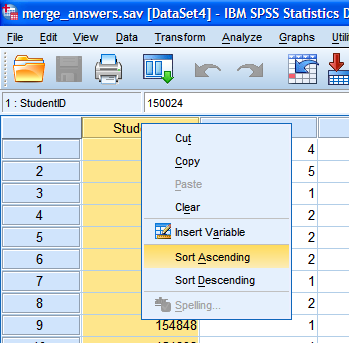 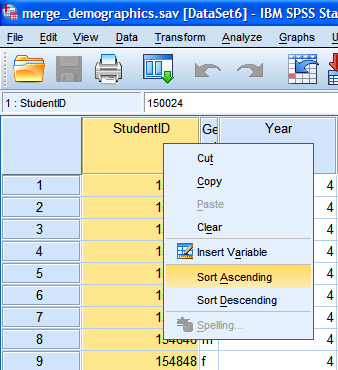 Merging data in SPSS: Match Files
Once they are in ascending order, go to 
Data > Merge Files > Add Variables

Select file to merge, similarly as in adding cases

If both keys have the same name, one will appear in Excluded Variables
(If they don’t have the same name, rename one so they are the same)
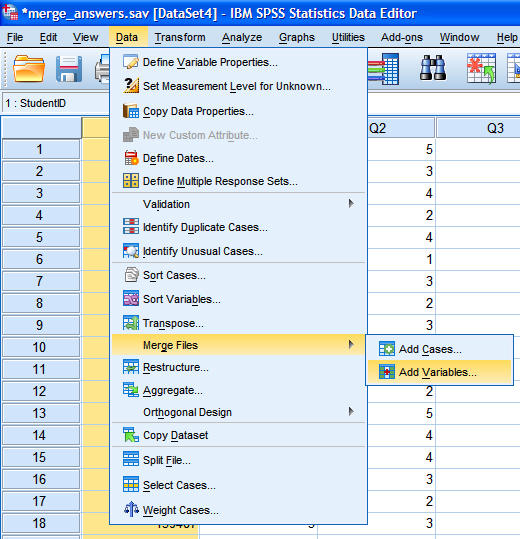 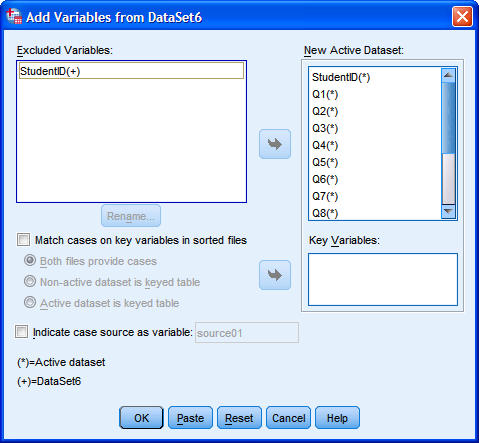 Merging data in SPSS: Match Files
Select the key variable on the leftSelect Match cases on key variable...Select Both files provide casesClick arrow to move Excluded Variable key to Key Variables
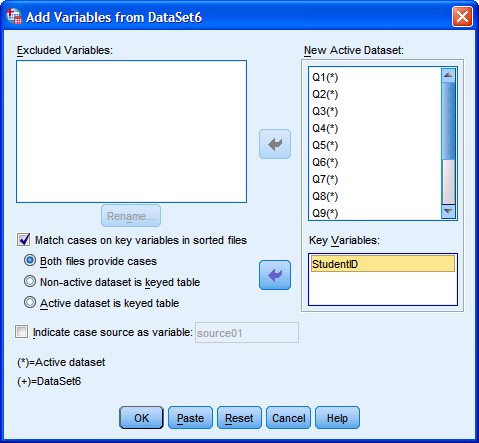 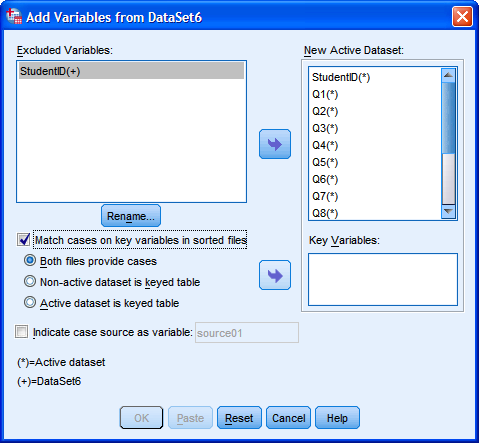 Merging data in SPSS: Match Files
Select OK and you will get this warning


Remember your data MUST be sorted in ascending order of your Key Variables in BOTH sets
If it is, click OK and your additional variables will be added:
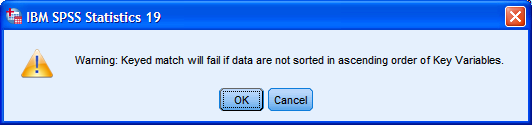 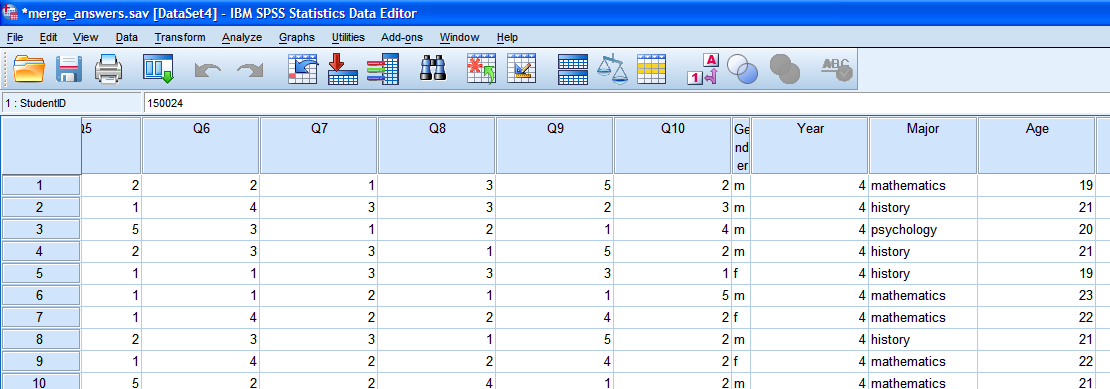 Selecting/Deselecting cases
When your data is in SPSS, you can select only specific cases (or choose to deselect specific cases). This can be useful if you have outliers and want to run analyses on your data without them, but don’t want to delete them permanently
Example: Only want people aged 21 and under
Data > Select Cases OR Select Cases Icon
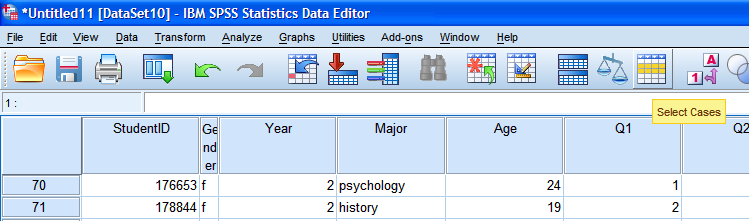 Selecting/Deselecting cases
Select “If condition is satisfied” to select specific cases
(And select All cases to undo this)

Click If.... And define your selectionparameterRemember, this is SELECT case if...

							
						       
						     ...Click Continue
						     ...then OK
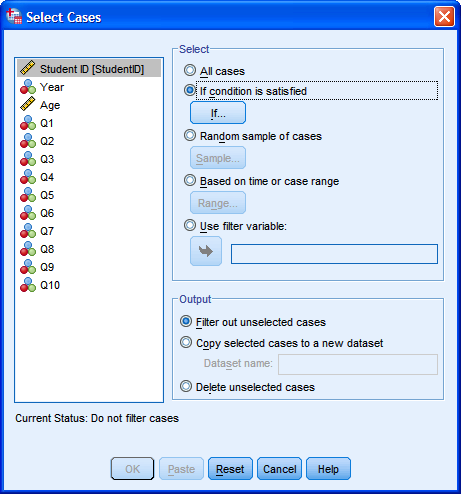 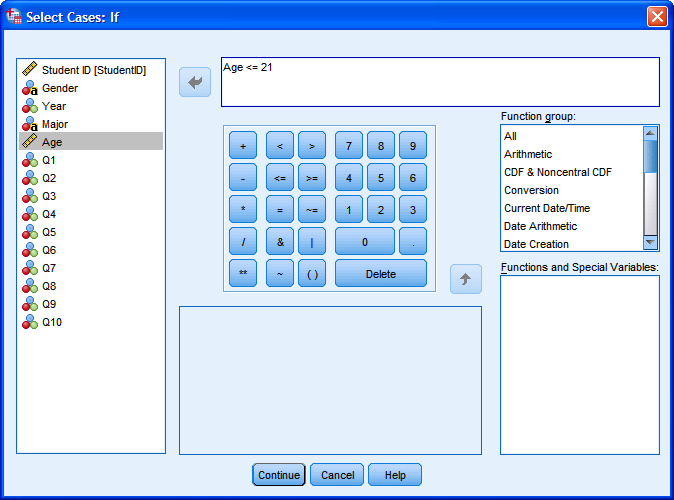 Extra options
Selecting/Deselecting cases
You will be able to tell the cases that have been deselected, as they will have a line through the case number
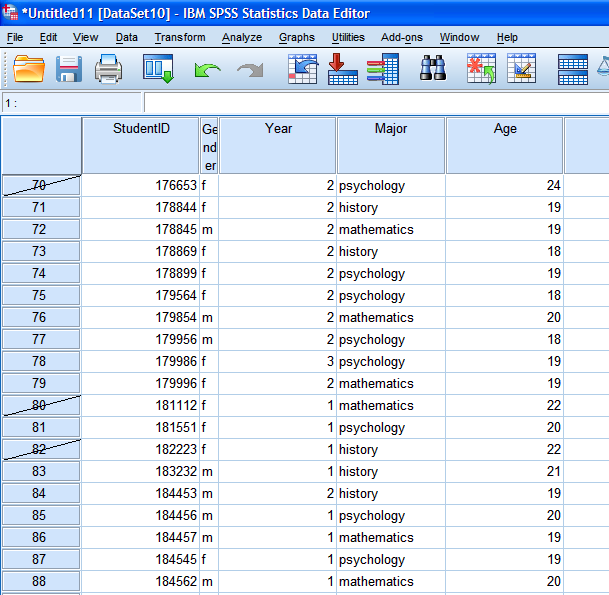 Remember, to undo go into Select Cases and select All Cases
Recoding variables
Let’s say Question 10 is to be inversely scored (that is, you reverse scores so 5 = 1, 4 = 2, 3 = 3, 2 = 4, 1 = 5)
It is easy to do this in SPSS without doing it by hand
 - good for large data sets & to avoid errors
Transform > Recode into Different Variables (my preference in case there’s a problem!)
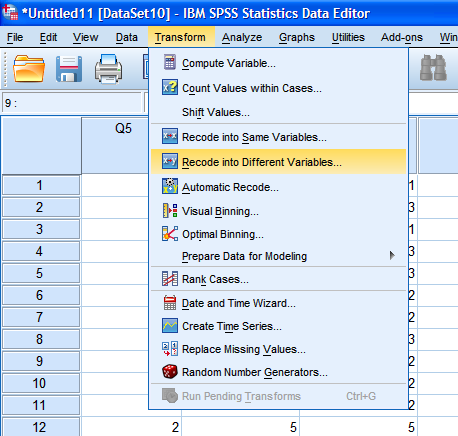 Recoding variables
Put variable to recode in Numeric Variable ->... Box
Under Output Variable give your new variable a name (remember SPSS hates spaces in variable names!)
Label new variable accordinglyClick Change

Click Old and New Values

			
					Enter your old values and 				corresponding new values, 				and add each. Continue, OK
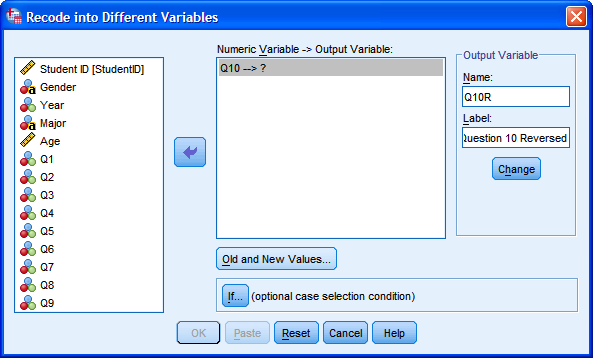 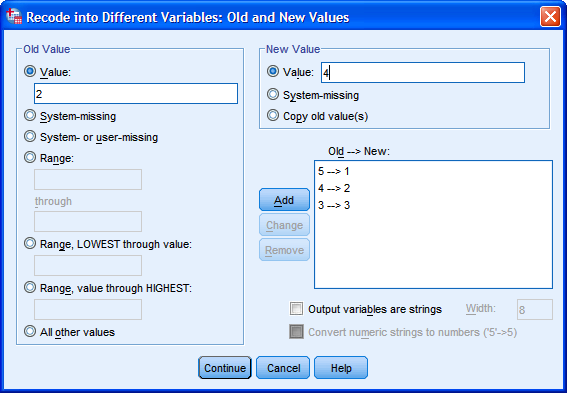 Recoding variables
Recoded variable will appear in data set
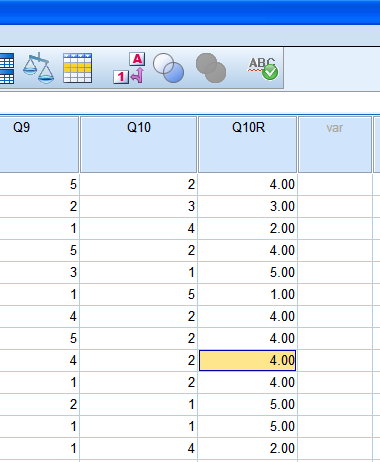 Identifying duplicate cases
...to make sure you aren’t analysing some cases more than once!

Data > Identify Duplicate Cases
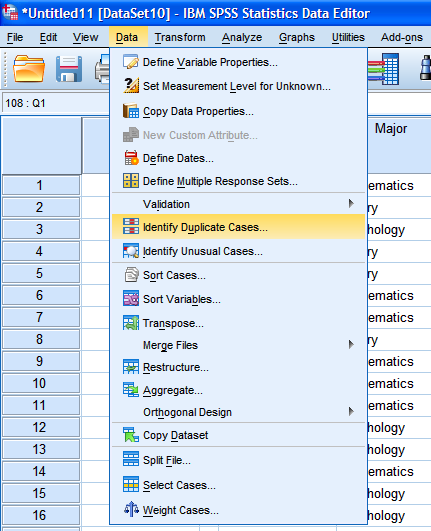 Identifying duplicate cases
...to make sure you aren’t analysing some cases more than once!

Data > Identify Duplicate Cases

Define matching cases by yourunique identifier
Change additional options at bottom as you wish (or leaveas default)
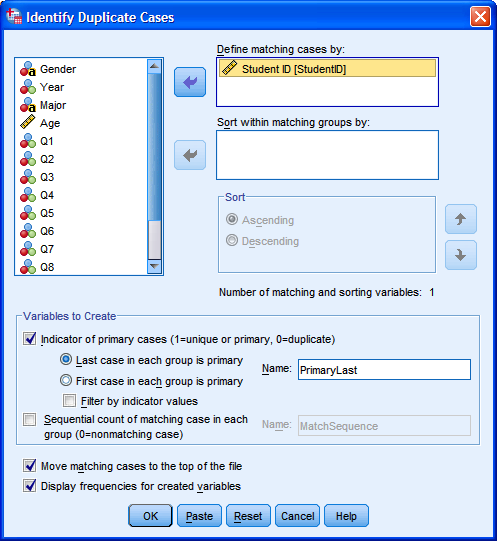 Identifying duplicate cases
Output will show you how many (if any!) duplicate cases you have



Duplicate cases will be at the top of the data file so you can delete as appropriate
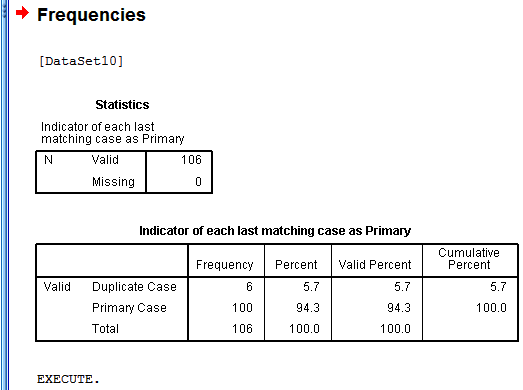 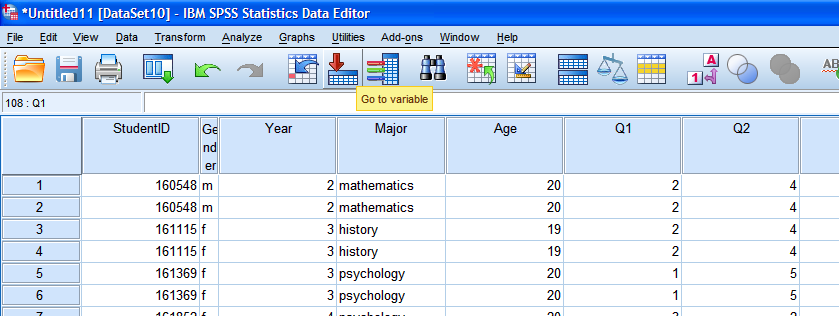